#7. 인플레이션
인플레이션 측정
소비자물가지수(CPI)
무인플레이션이자율
명목이자율
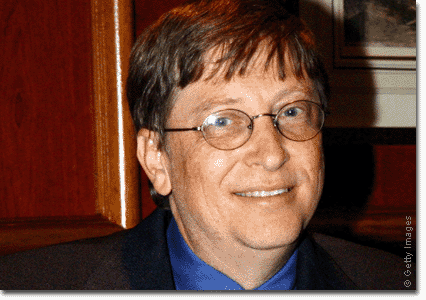 1
경제성분석 입문
2
돈의 시간적 가치
3
경제적 등가
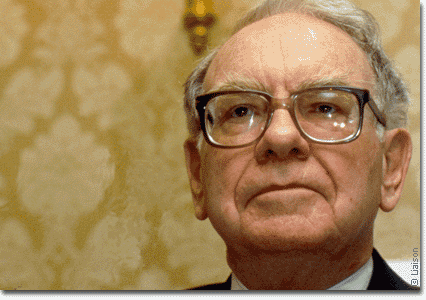 4
이자공식
5
분석기간과 이자율 적용
6
투자자금 조달과 대출
7
인플레이션
8
기준화폐가치와 명목화폐가치
10
투자프로젝트의 현금흐름
11
최소요구수익률
9
감가상각과 법인세
12
자본회수기간 분석
13
미래가치 분석
16
수익률 분석
17
수익/비용비율 분석
18
공공사업 프로젝트 평가
14
현재가치 분석
15
연간등가 분석
1
인플레이션과 경제성 분석
인플레이션이란?
인플레이션을 어떻게 측정할 것인가?
등가계산에 인플레이션 효과를 어떻게 감안할 수 있을까?
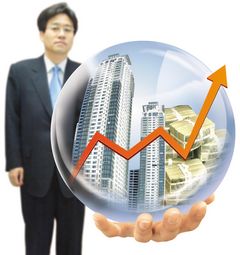 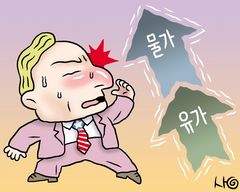 141
2
인플레이션과 경제성 분석
구매력(Purchasing Power)
재화를 구매할 수 있는 능력

 구매력의 변화
구매력 감소: 돈의 가치 하락  물가 상승: 인플레이션
구매력 증가: 돈의 가치 상승  물가 하락: 디플레이션

 구매력의 변화 정도
인플레이션율(f )로 표시
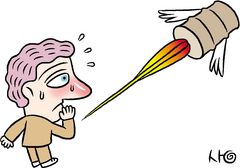 141
3
10,000원
10,000원
1990년           2003년
1990년
구매력 감소: 인플레이션
1990년에 1만원으로 20개의 사과를 살 수 있었다.
2003년에는 1만원으로 불과 10개의 사과만을 살 수 있다.
100%
500원 / 단위
1,000원 / 단위
인플레이션에 의한 가격변화
2003년의 1,000원은 1990년의 500원에 
해당하는 구매력을 가지고 있을 뿐이다.
인플레이션율 : ((비교시점 가격 -기준시점 가격) / 기준시점 가격)*100%
                     [(1,000 - 500) / 500] * 100  = 100%
4
구매력 증가: 디플레이션
$100
$100
-2년           -1년            0년              1년
-2년           -1년            0년              1년
지금은 $100로 80리터의 무연 휘발유를 살 수 있다.
1년 전에 $100로 63.69 리터의 무연 휘발유를 살 수 있었다.
-20.38%
$1.25 / 리터
$1.57 / 리터
디플레이션에
의한 가격변화
현재의 1.25달러는 1년 전의 1.57달러에 
해당하는 구매력을 가지고 있다.
인플레이션율 : ((비교시점 가격 -기준시점 가격) / 기준시점 가격)*100%
                     [(1.25 - 1.57) / 1.57] * 100  = -20.38%
5
인플레이션 용어 - I
생산자 물가지수(PPI, Producer Price Index) 
매달 통계청에서 발표하는 생산재의 가격변화에 대한 통계적 측정치
소비자 물가지수(CPI, Consumer Price Index) 
주요 소비재 품목(재화와 서비스)에 대한 가격변화를 시간에 걸쳐 조사한 통계적 측정치: 주요 소비재 품목(음식, 주택, 의류, 교통, 의료) 
	- 통상적으로 도시 소비자에 대한 구매를 기준으로 함

PPI는 CPI의 선행지수
PPI가 먼저 오르고, 곧 CPI가 오름
국제 원유 가격 인상  국내 휘발유 가격 인상
국제 밀, 사탕수수 가격 인상  국내 과자 가격 인상
142
6
인플레이션의 측정
소비자 물가지수 (CPI): 
CPI는 특정 비교시점의 시장바구니의 가격을 기준시점의 시장바구니에 대한 비용과 비교한 것이다. 

기준시점 CPI = 100
비교시점 CPI = (비교시점 가격 / 기준시점 가격) * 100
2000년 장바구니
(기준시점)
2002년 장바구니
[비교시점)
고등어 : 500원
라면 : 300원
두부 : 200원
…

합계 : 1,000원
고등어 : 600원
라면 : 350원
두부 : 250원
…

합계 : 1,200원
2002년 CPI = (1,200/1,000) * 100 = 120
142
7
평균 인플레이션율 (f )
(인플레이션율/년)
CPI에 근거한 평균 인플레이션율
가격에 근거한 평균 인플레이션율
f : 평균 인플레이션율
CPIn : n 년도 말의 소비자 물가지수
CPI0 : 기준연도의 소비자 물가지수
Remind
F = P(1+i)N 
 i = (F/P)1/N-1
145
8
(예제 4.2) 평균 인플레이션율
각 연도별 인플레이션율과 3년에 걸친 평균 인플레이션율을 구하시오.
(단위: 천원)
1년도 인플레이션율
(f1): (538,400 / 504,000)1/1 -1 = 6.83%
2년도 인플레이션율
(f2): (577,000 / 538,400) 1/1 -1 = 7.17%
3년도 인플레이션율
(f3): (629,500 / 577,000) 1/1 -1 = 9.10%
3년간의 평균 인플레이션율:
(1+0.0683)(1+0.0717)(1+0.0910) = (1+0.0769)3
(기하평균의 개념)
148
9
(예제 4.2) 평균 인플레이션율
각 연도별 인플레이션율과 3년에 걸친 평균 인플레이션율을 구하시오.
(단위: 천원)
1년도 인플레이션율
(f1): (106.8 / 100)1/1 -1 = 6.83%
2년도 인플레이션율
(f2): (114.5 / 106.8) 1/1 -1 = 7.17%
3년도 인플레이션율
(f3): (124.9 / 114.5) 1/1 -1 = 9.10%
3년간의 평균 인플레이션율:
(1+0.0683)(1+0.0717)(1+0.0910) = (1+0.0769)3
(기하평균의 개념)
148
10
인플레이션 용어 - II
무인플레이션 이자율 (i ) (실질이자율)
인플레이션 효과가 제거된 실질적인 수익력의 추정치.
시장이자율 (i ) (명목이자율)
자본의 수익력과 예상되는 구매력의 변화를 동시에 감안한 이자율.
무인플레이션 이자율
이자율의 결정
기회손실비용
위험할증
인플레이션 효과
시장이자율
154
11
이자율 계산
무인플레이션이자율  i  = 10%
인플레이션율 f = 5%
시장이자율 i = 15.5%
154
12